Dianchúrsa COGG, Eolaíocht an Sraithe Sóisearaí.
Úna Ní Choinceannain.
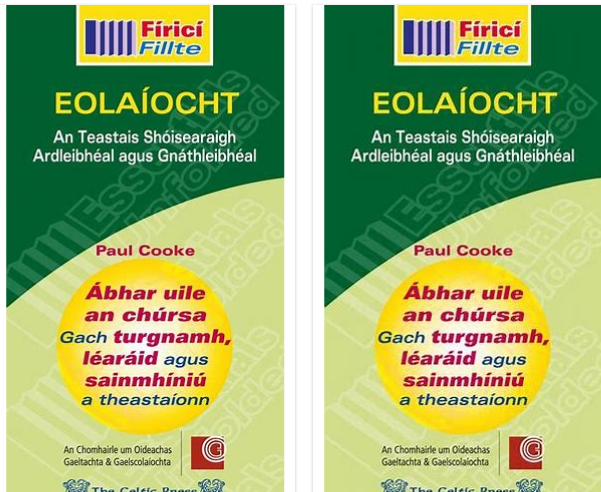 Áiseanna Gaeilge do mhúinteoirí Eolaíochta.
Leabhair Ghaeilge agus áiseanna clóite
Fíricí Fíllte EOLAÍOCHT Paul Cooke. Celtic Press.

Fiosrú na hEolaíochta don tSraith Shóisearach nua. Edco
Iarpháipéir scrúdaithe/ Bréagscrúduithe COGG
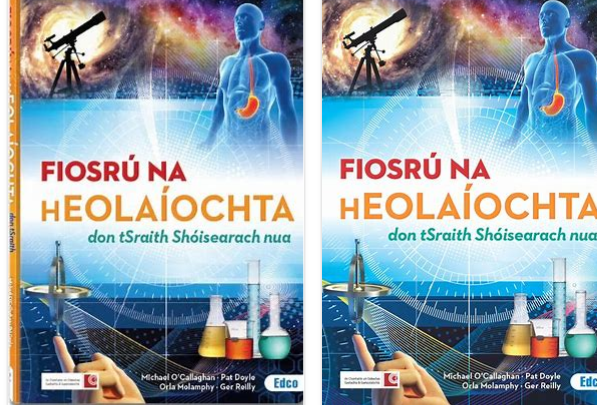 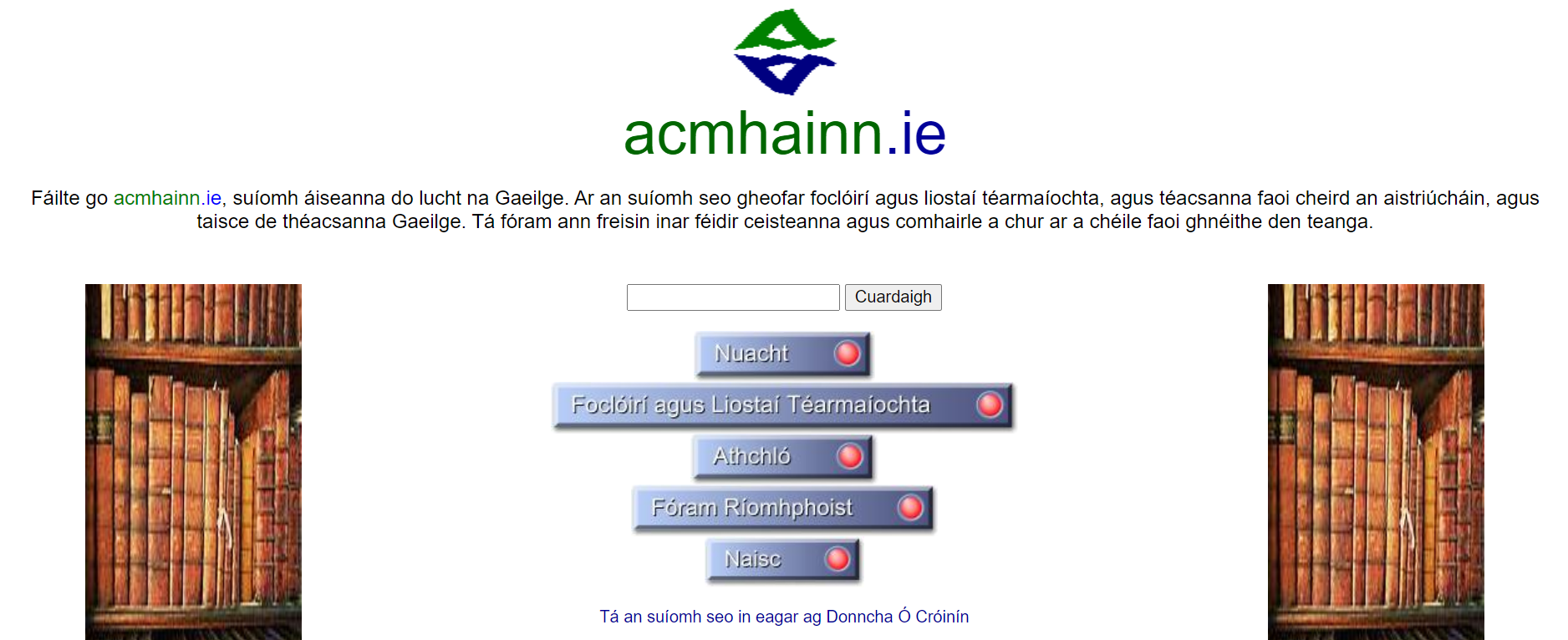 Acmhainní ar líne: Foclóir Eolaíochta
http://www.acmhainn.ie/
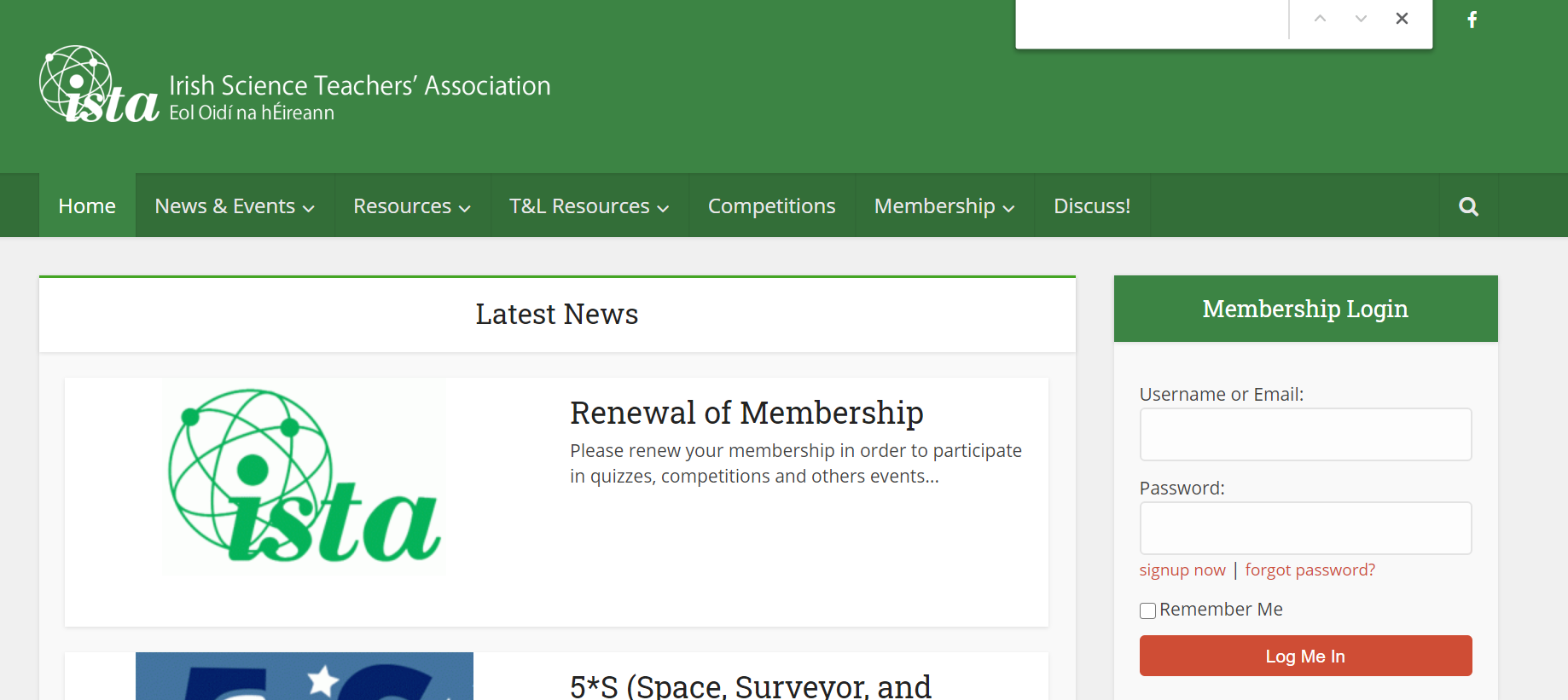 Ballraíocht sa chumann ISTA
https://www.ista.ie/
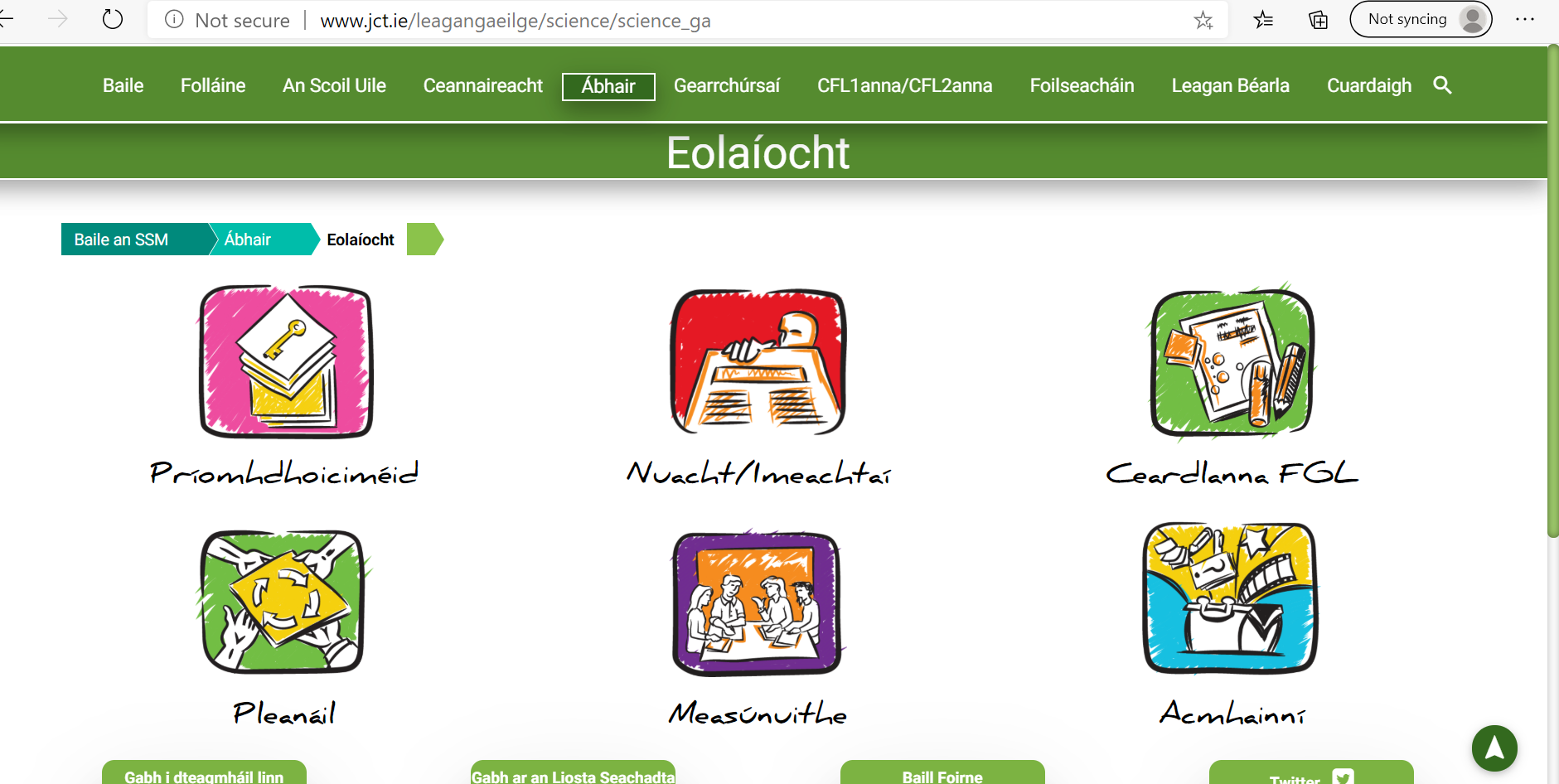 Suíomh JCT
http://www.jct.ie/home/home.php
Grianghraf do sheimineár gréasáin sármhaith.Go leor áiseanna Gaeilge anseo.
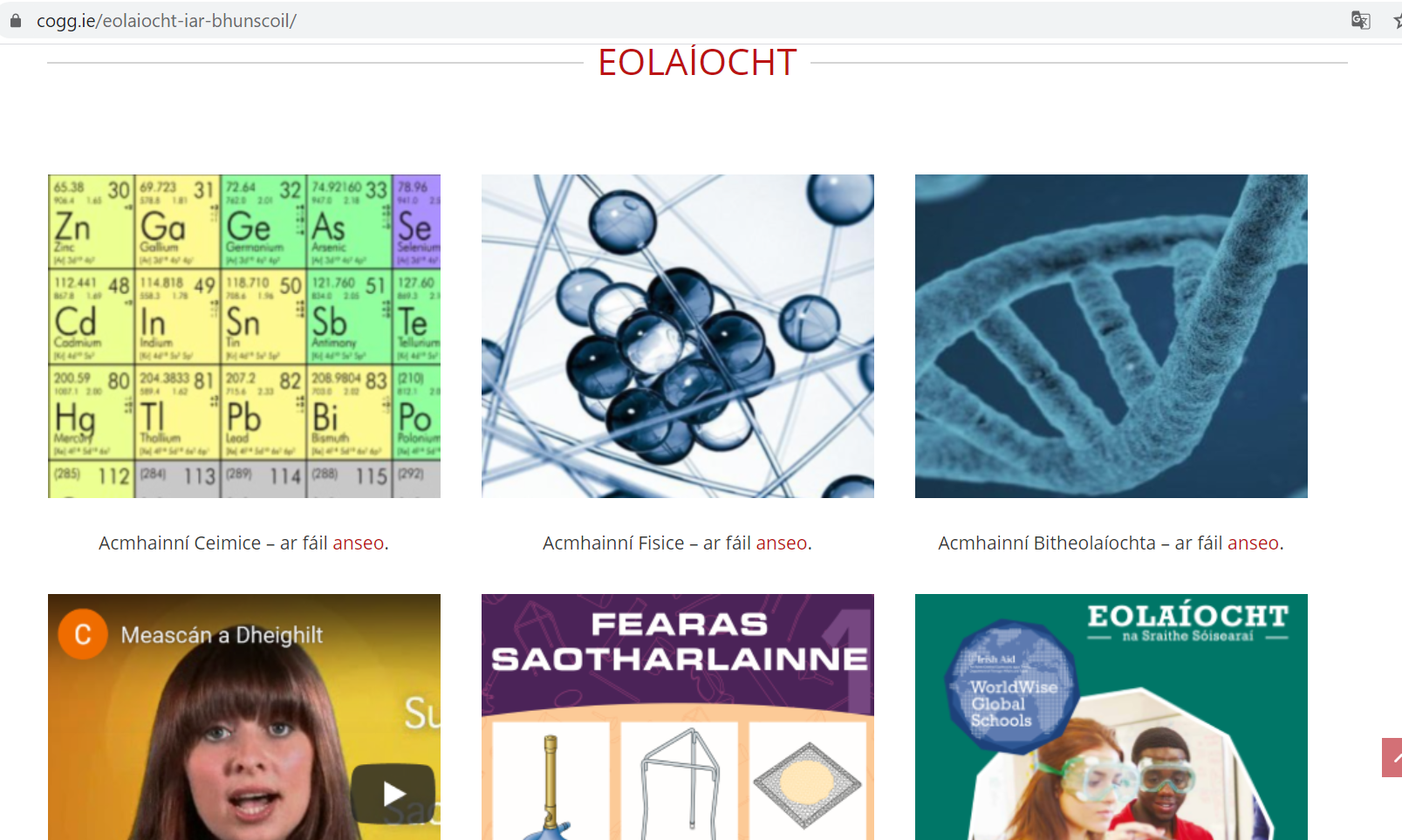 Eolaíocht an Teastais Shóisearaigh ar shuíomh COGG
https://www.cogg.ie/
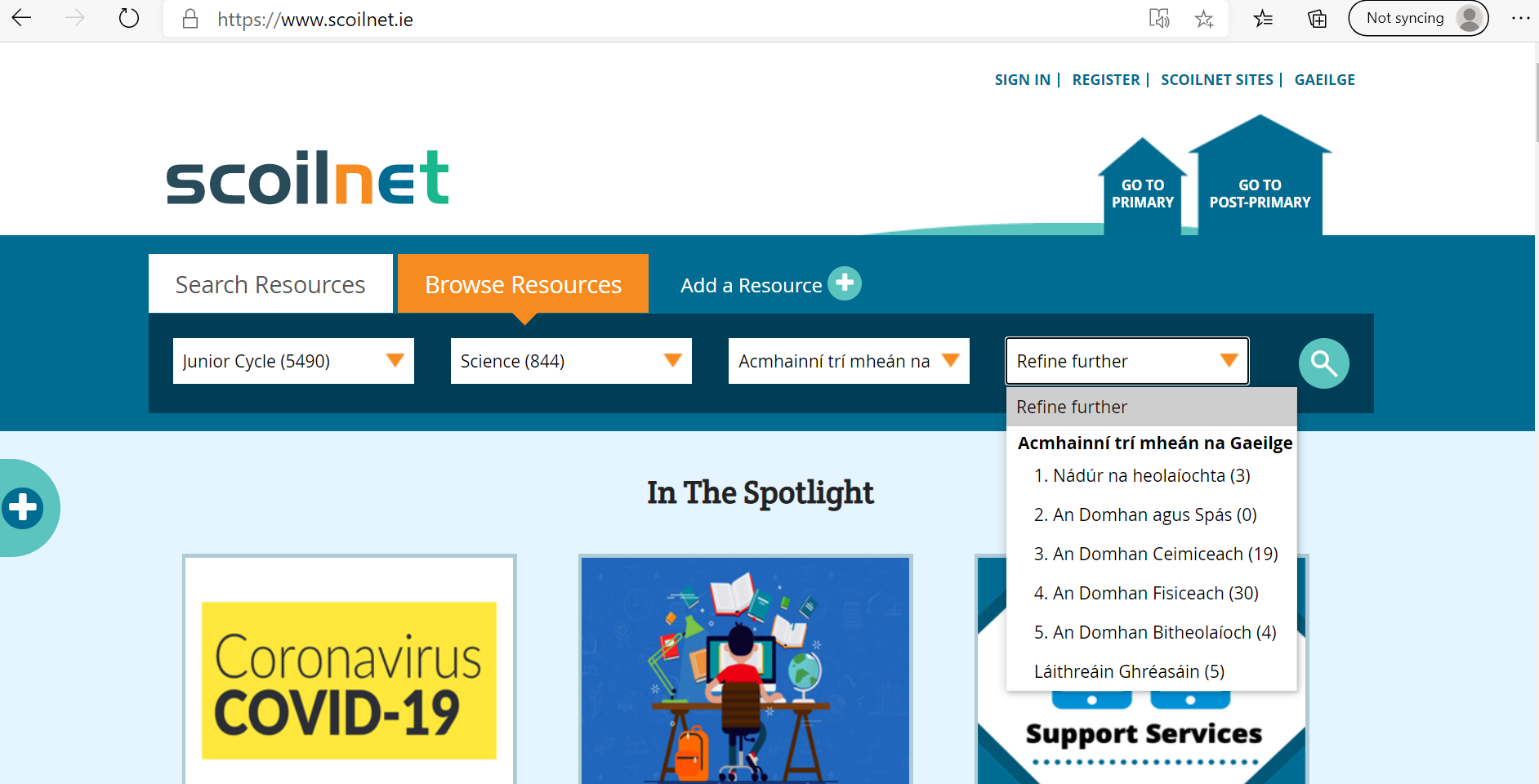 Eolaíocht ar shuíomh Scoilnet
https://www.scoilnet.ie/
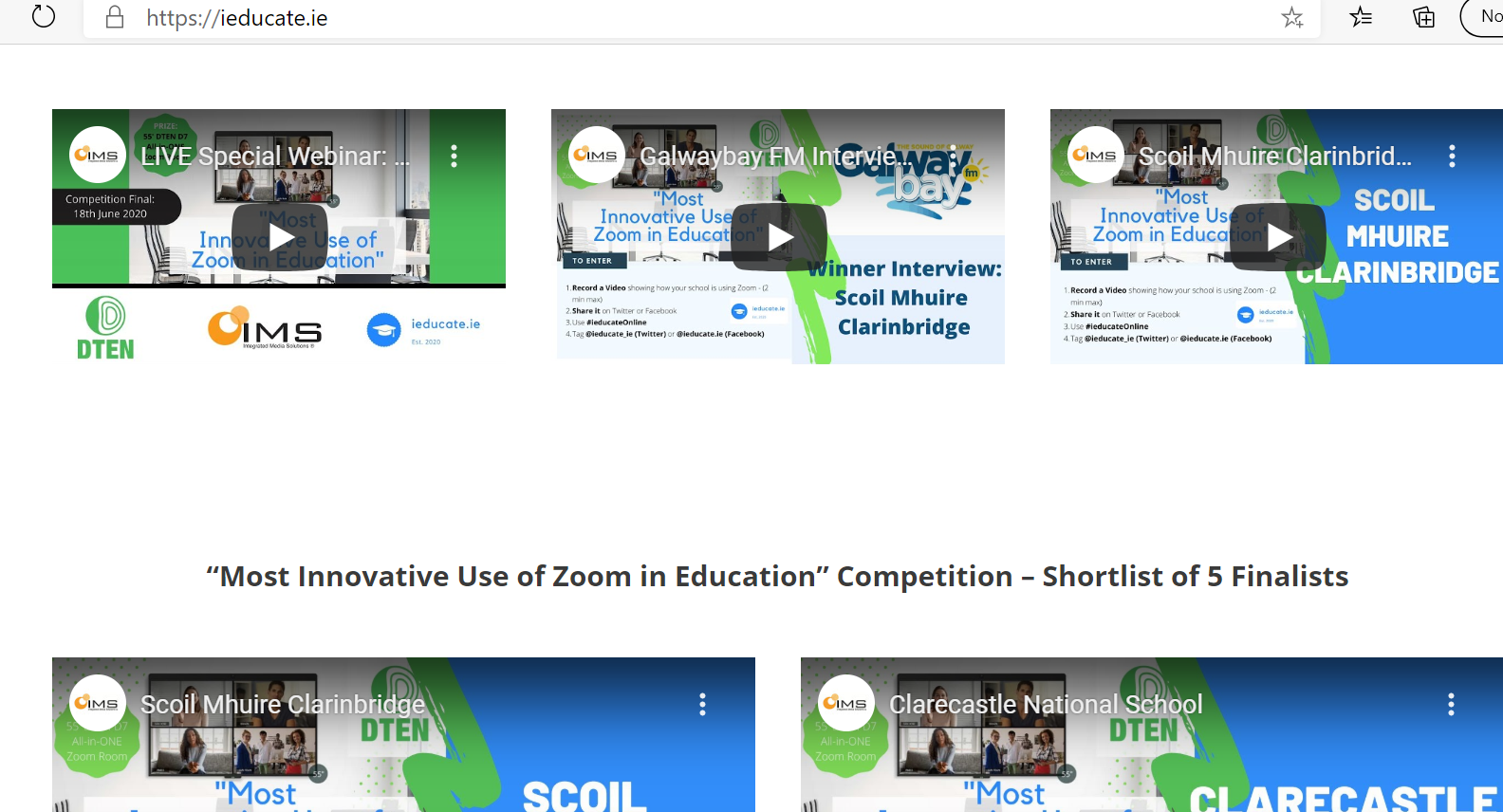 Ag múineadh ar líne
https://ieducate.ie/
Suíomh úsáideach
http://www.scienceonstage.ie/
Focal scoir
Sin iad na háiseanna a úsáidim le mo chuid ranganna Eolaíochta sa Teastas Sóisearach.
Tá súil agam go gcabhróidh sé libh sa scoilbhliain seo amach romhainn.
Guím gach rath oraibh agus go n-éirí go hiontach libh.